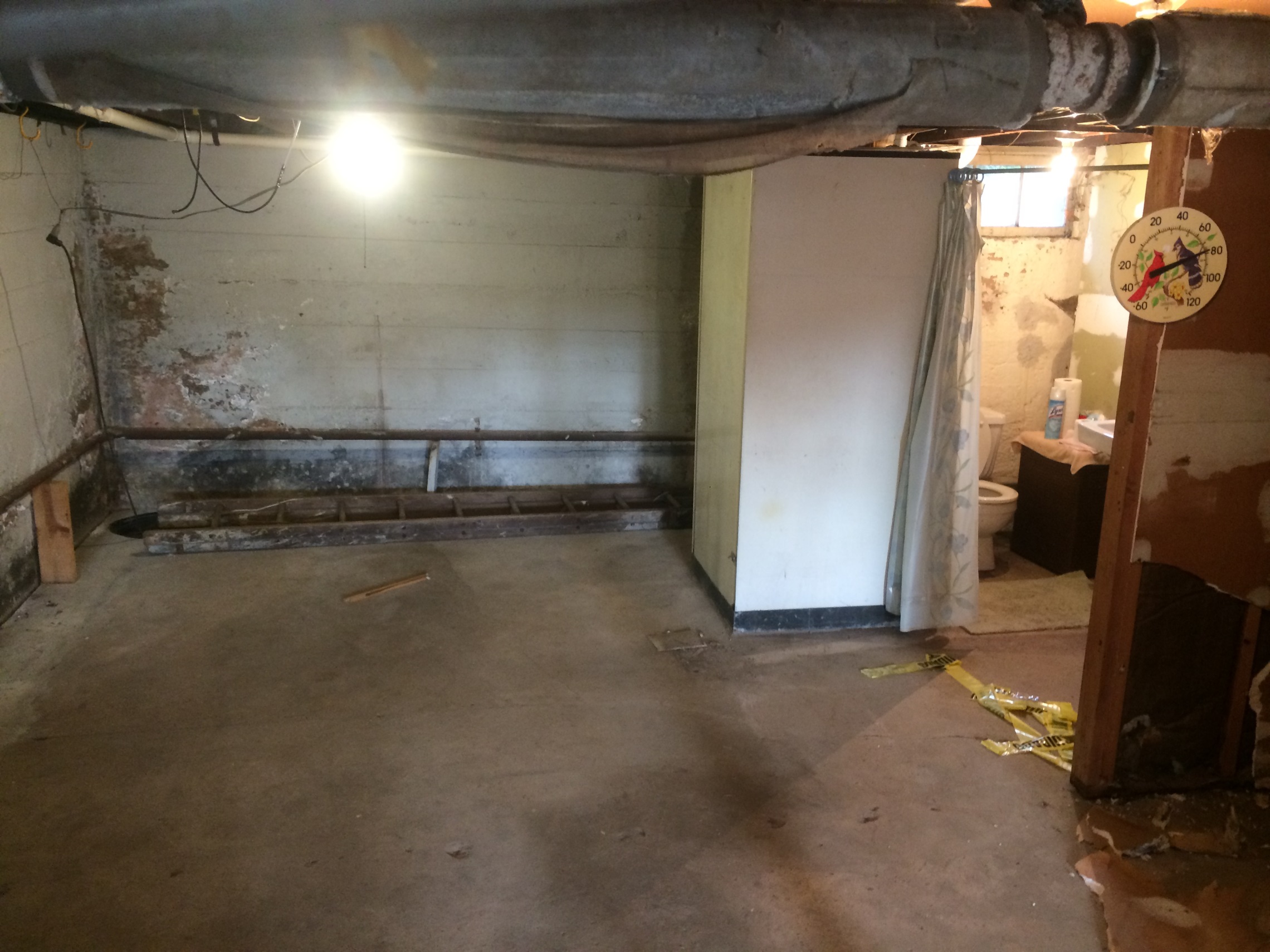 Determine where to put the wall.
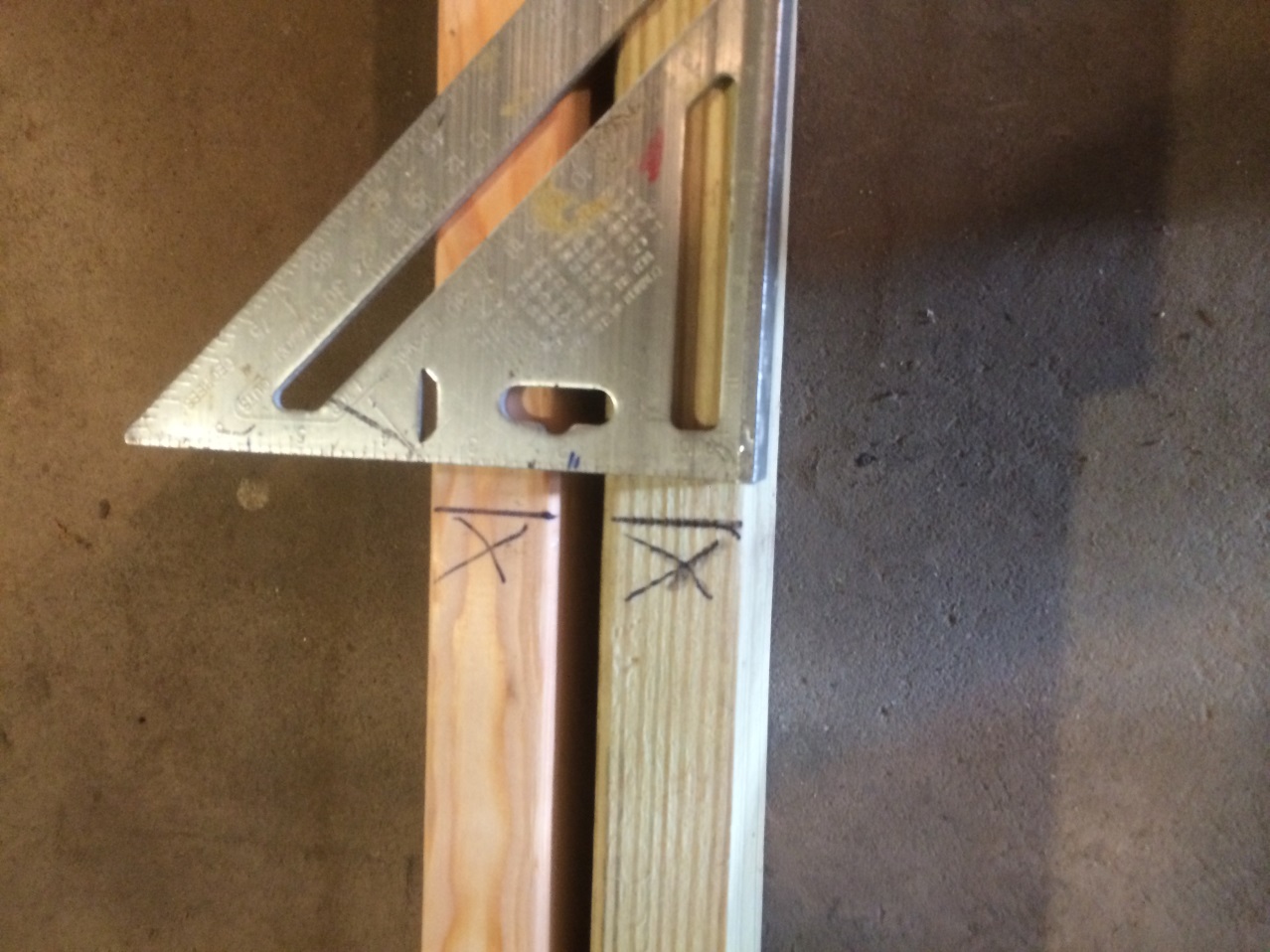 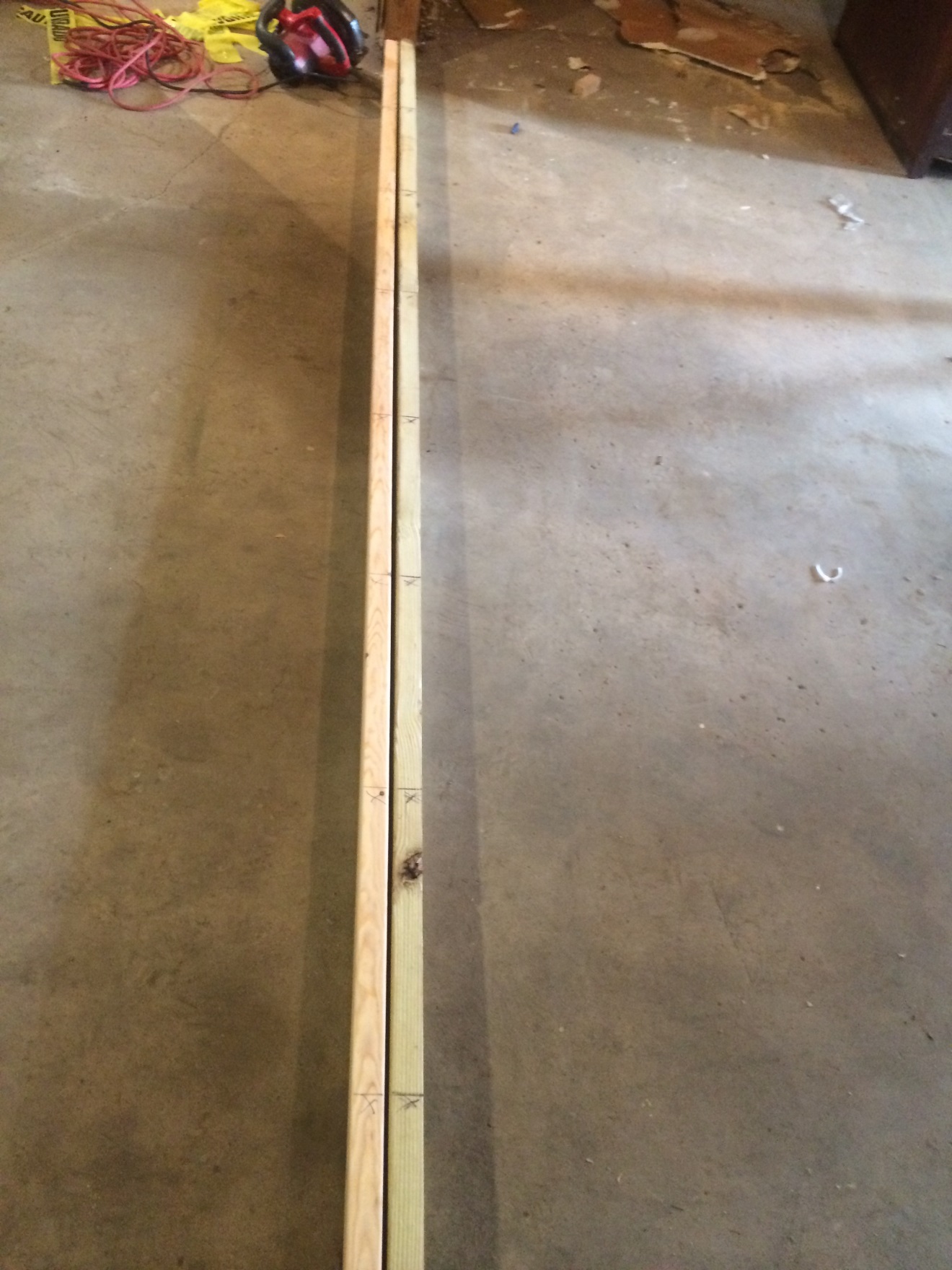 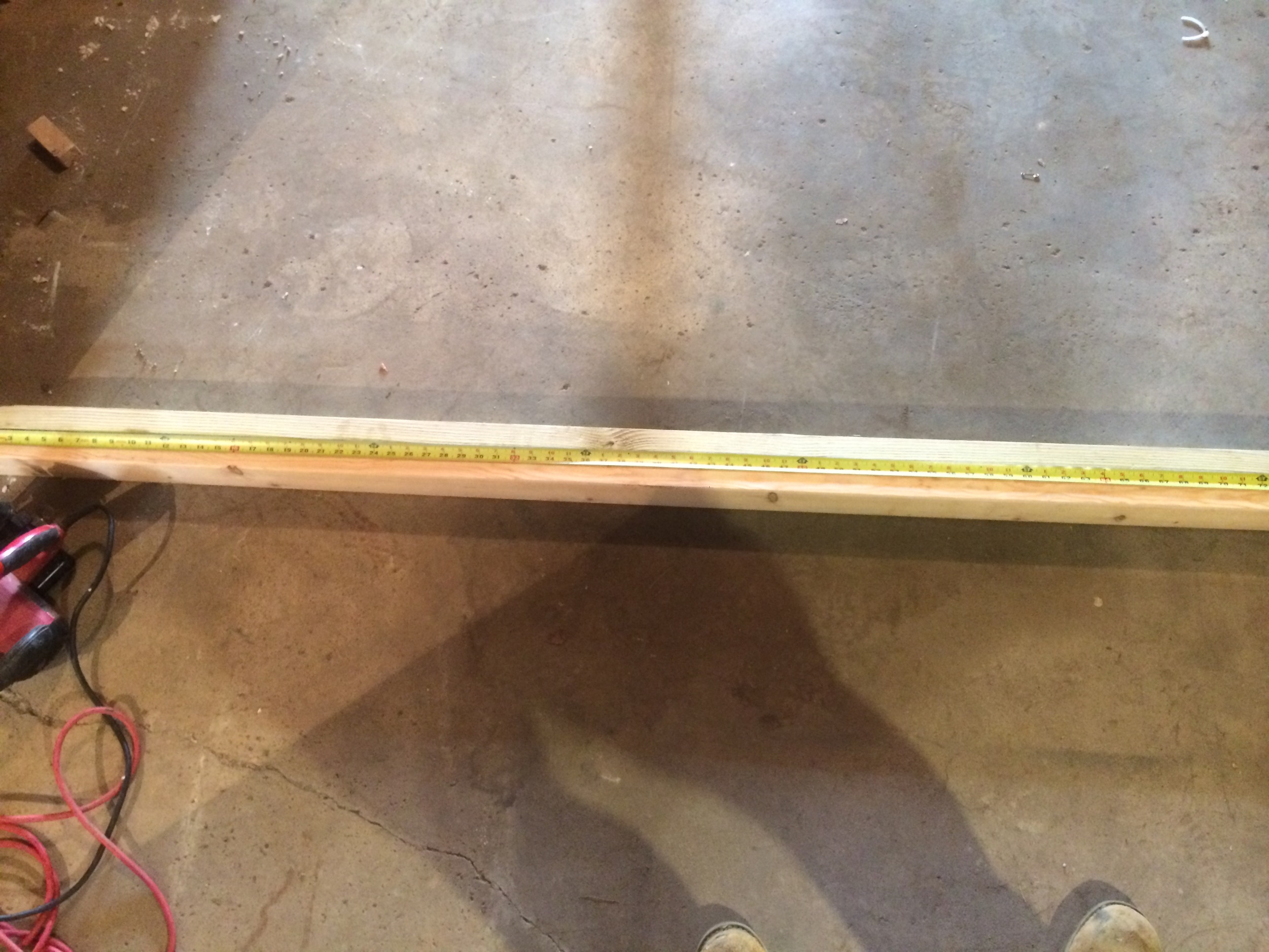 Determine length of sole and top plates.  Layout stud position on both at the same time.
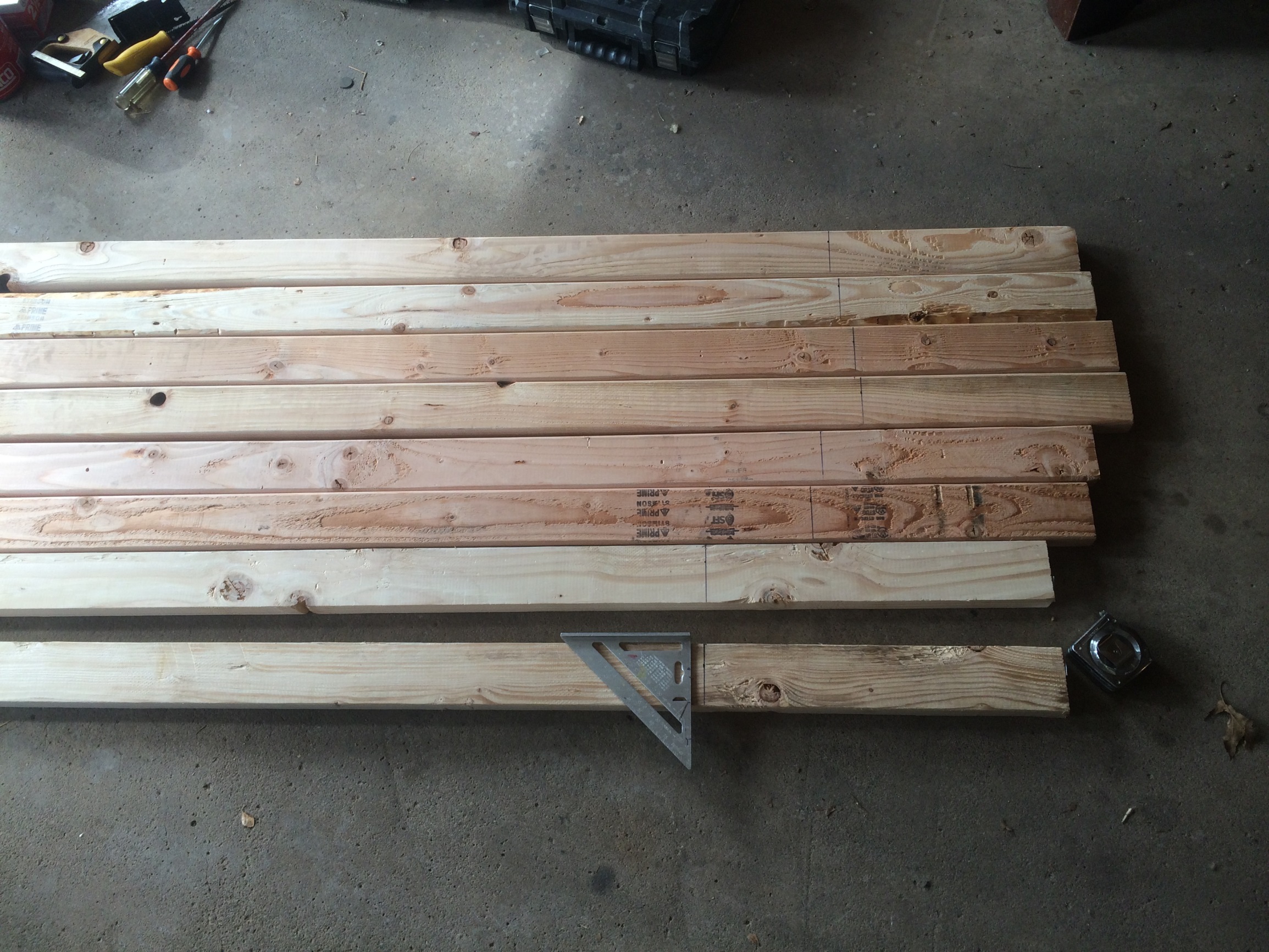 Measure and mark length of studs
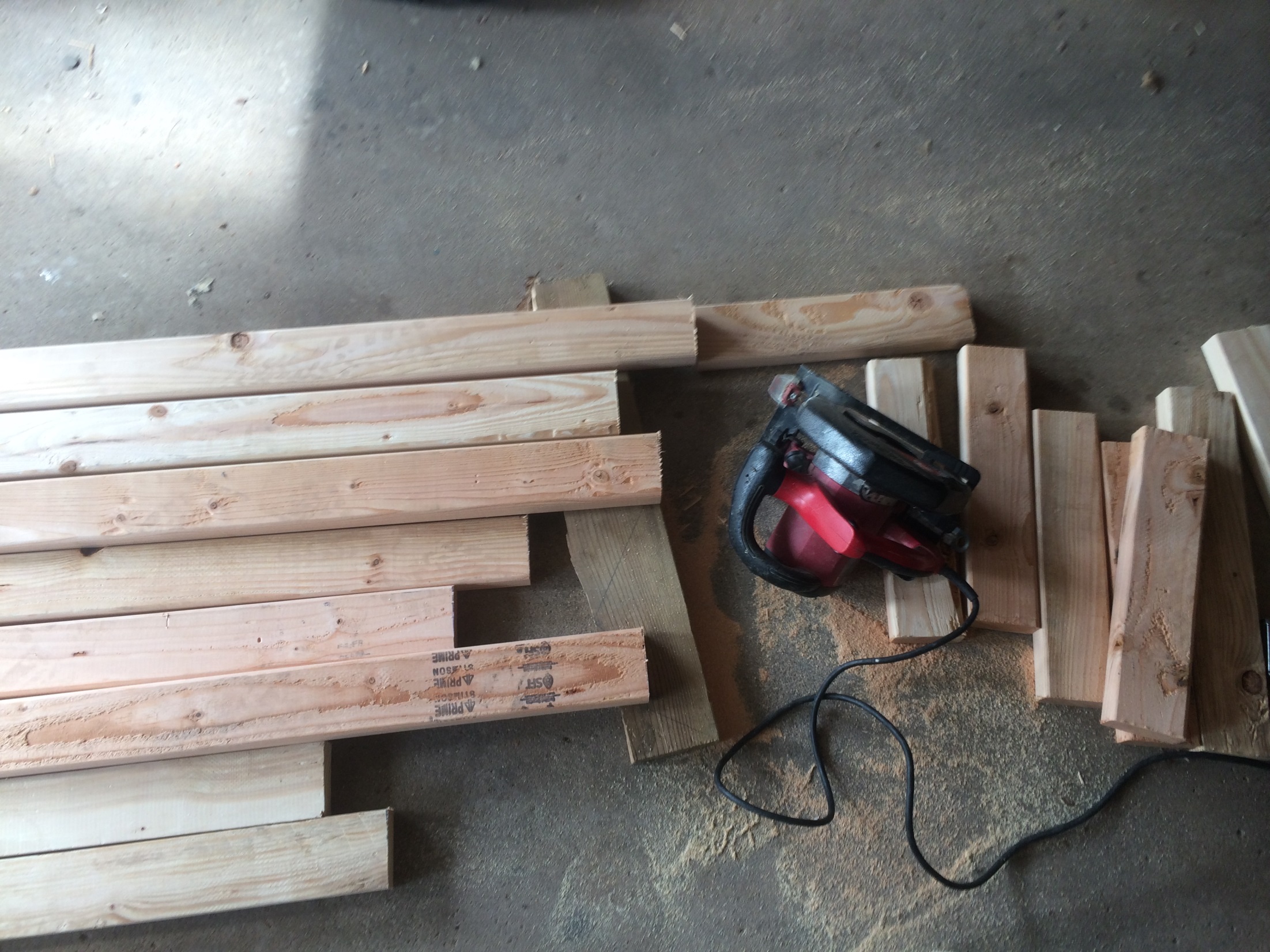 Cut studs to length
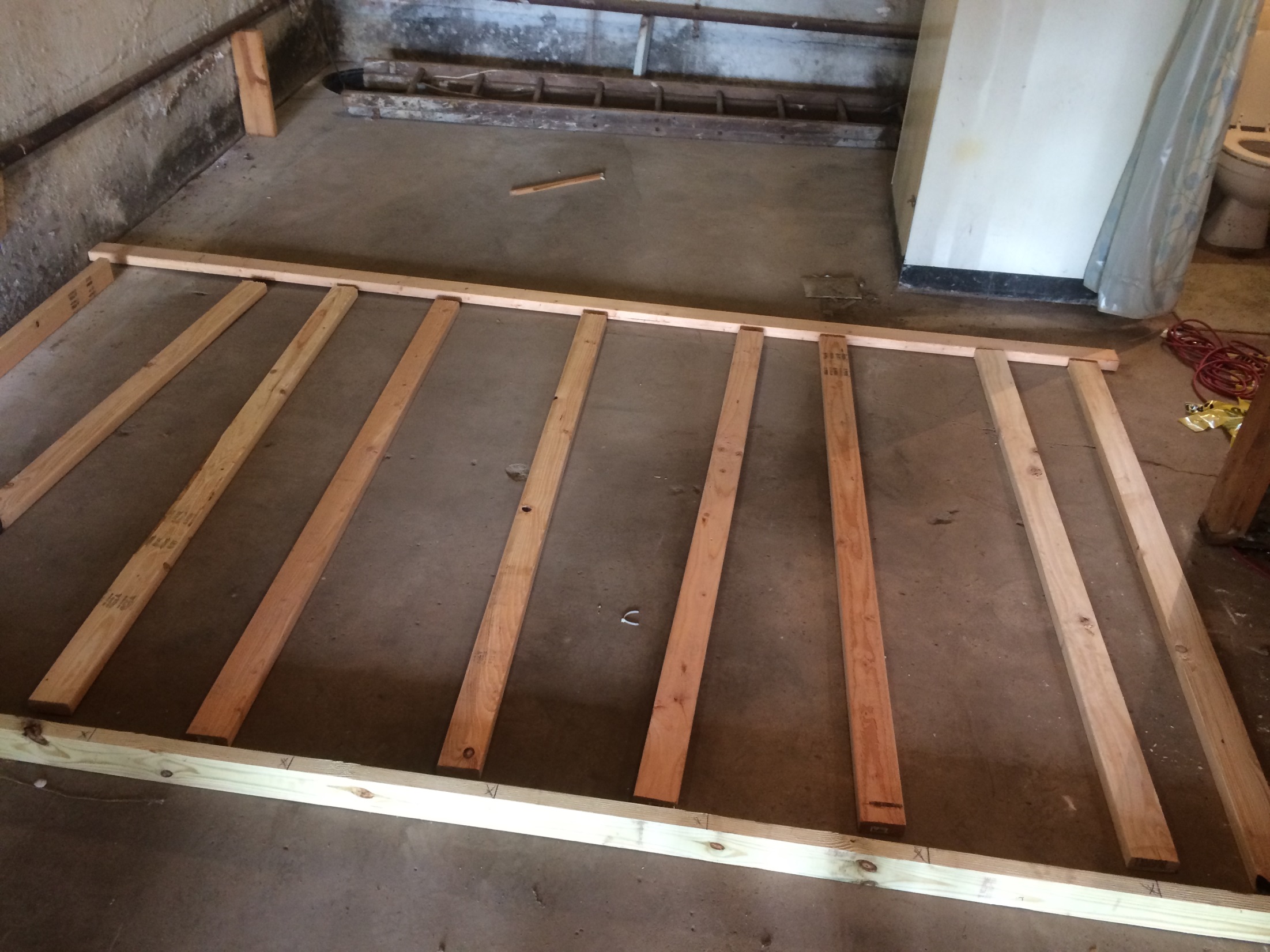 Lay studs out between top and sole plates
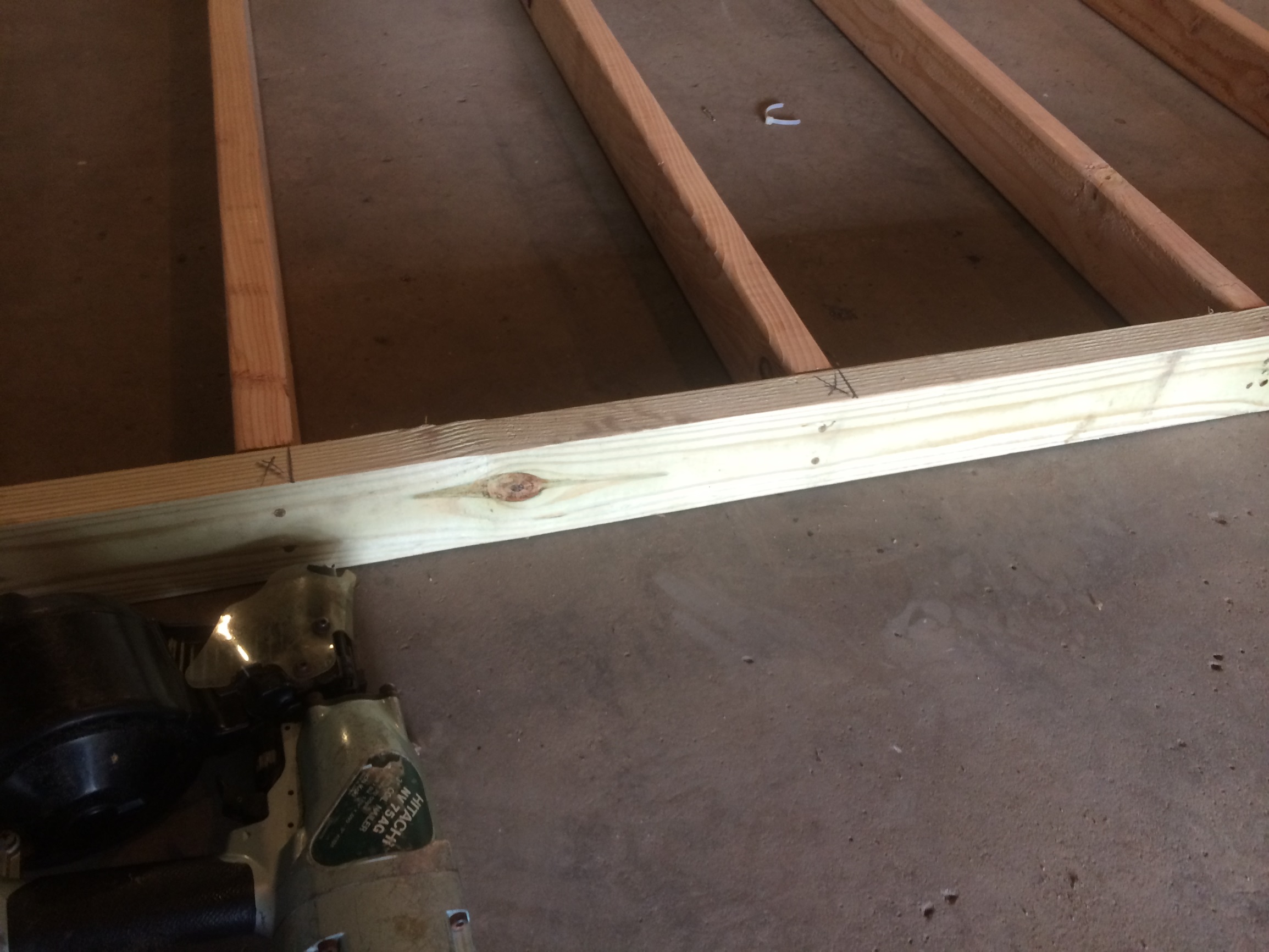 Nail through plates into studs to attach them.
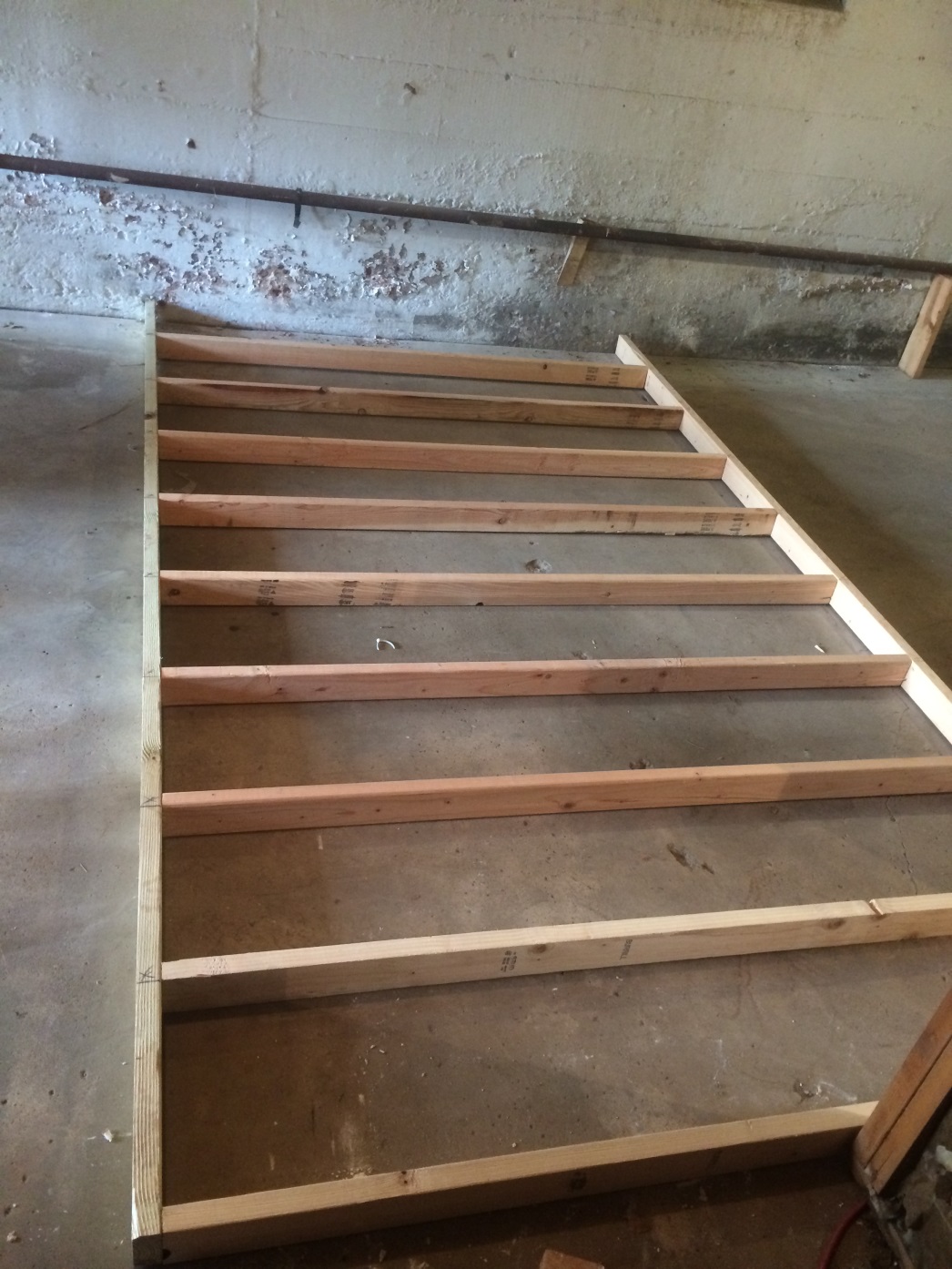 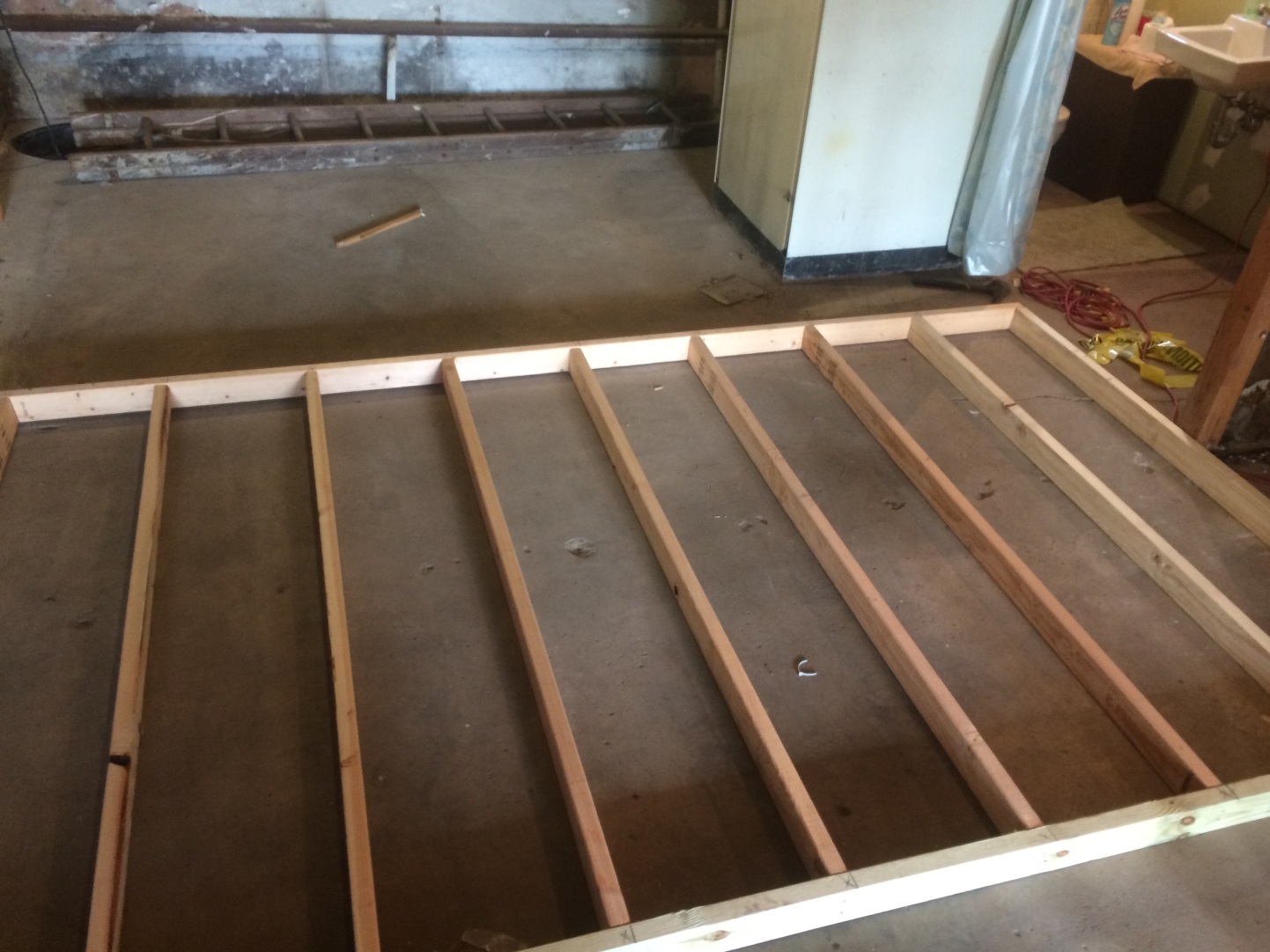 Completed wall section with all studs secured
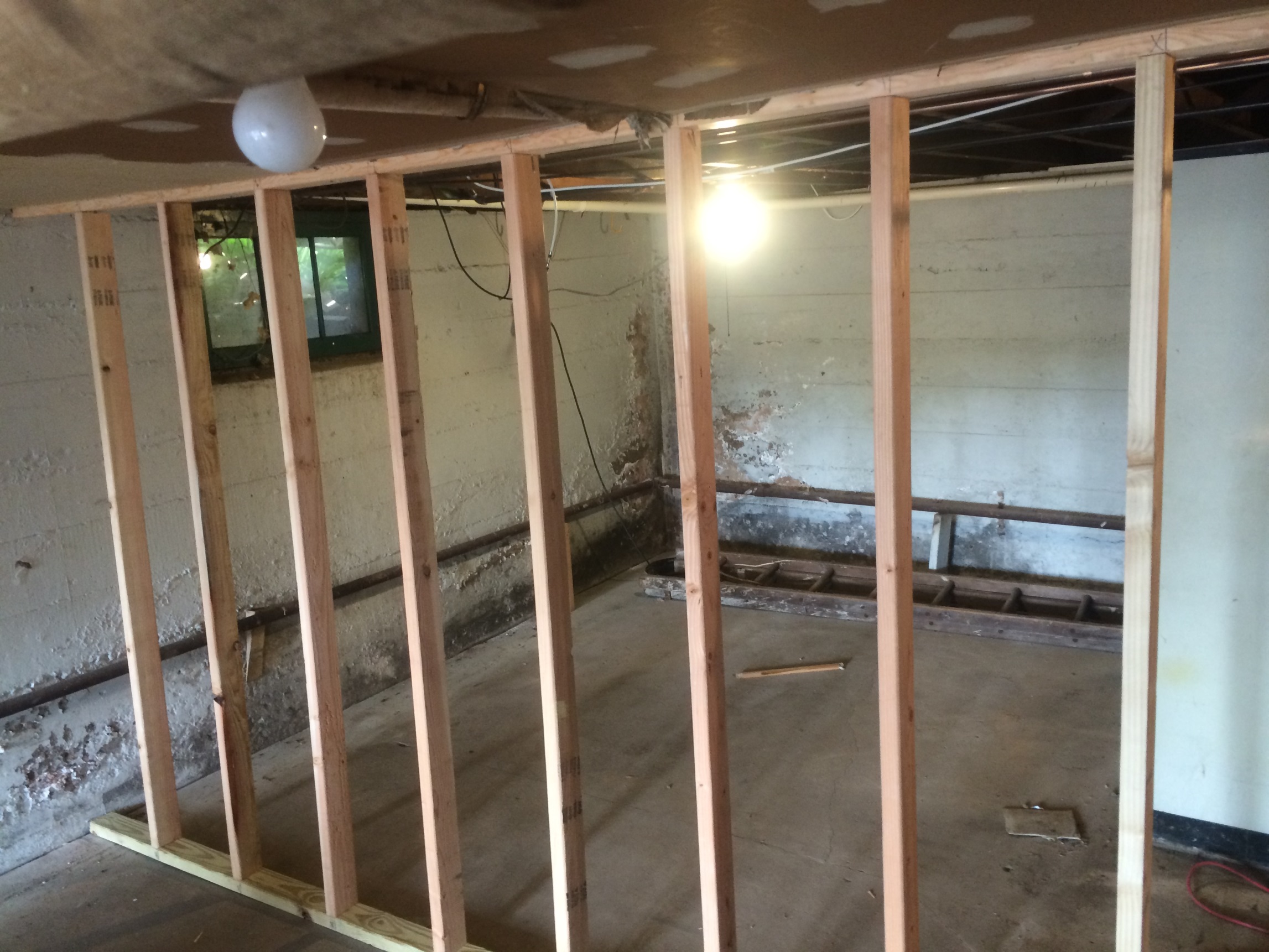 Raise wall into place
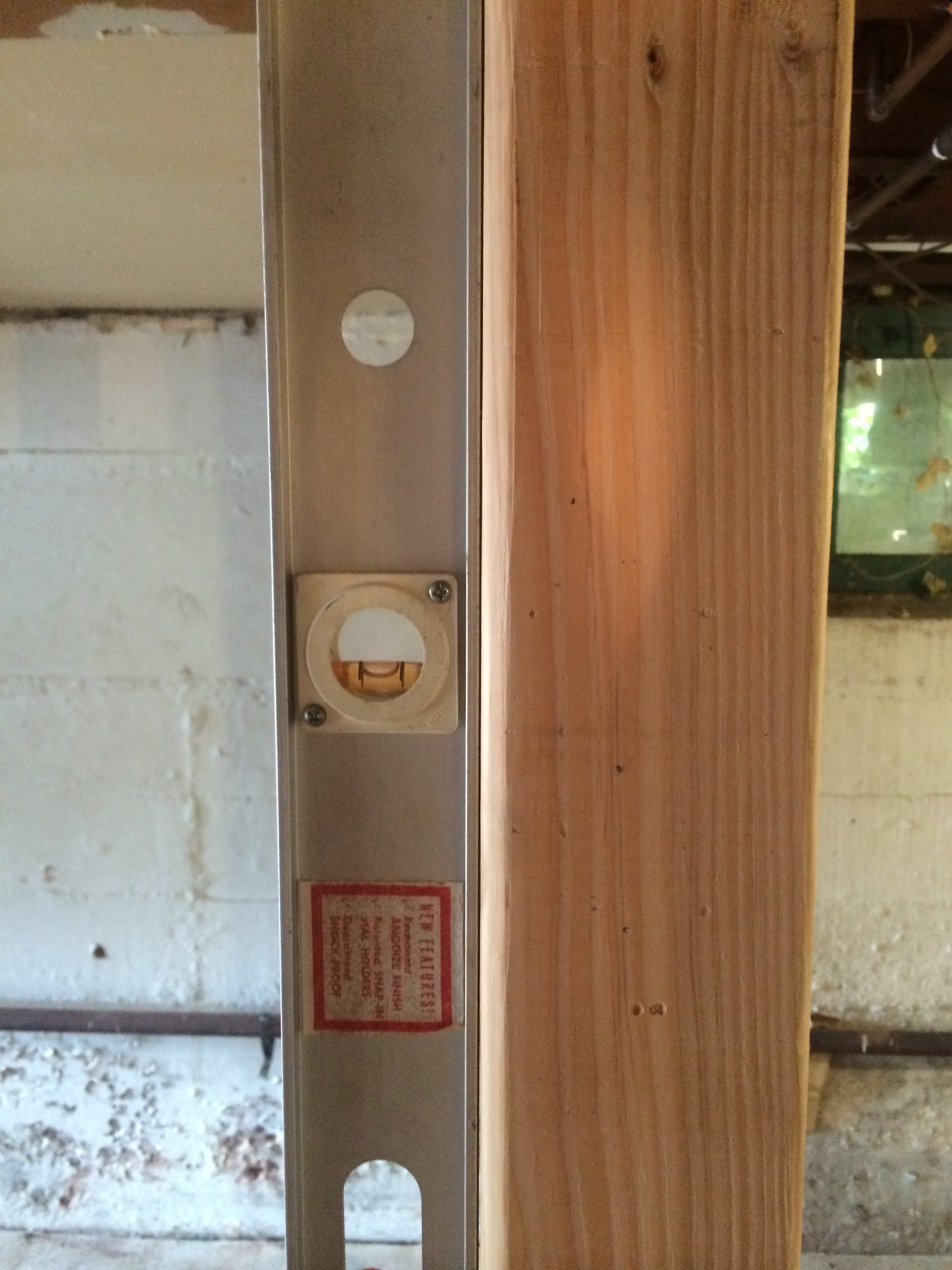 Check for plumb
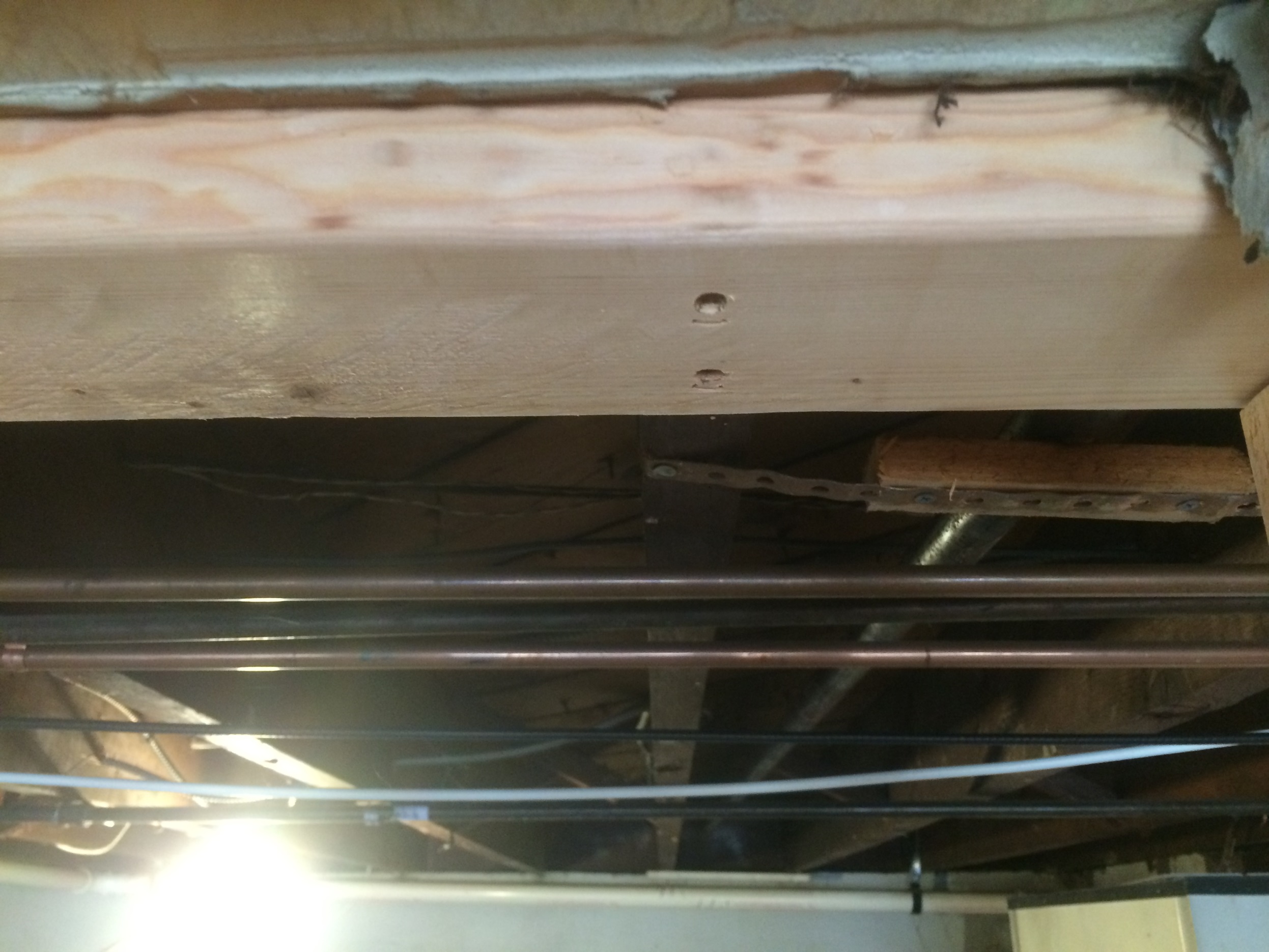 Secure to ceiling joists
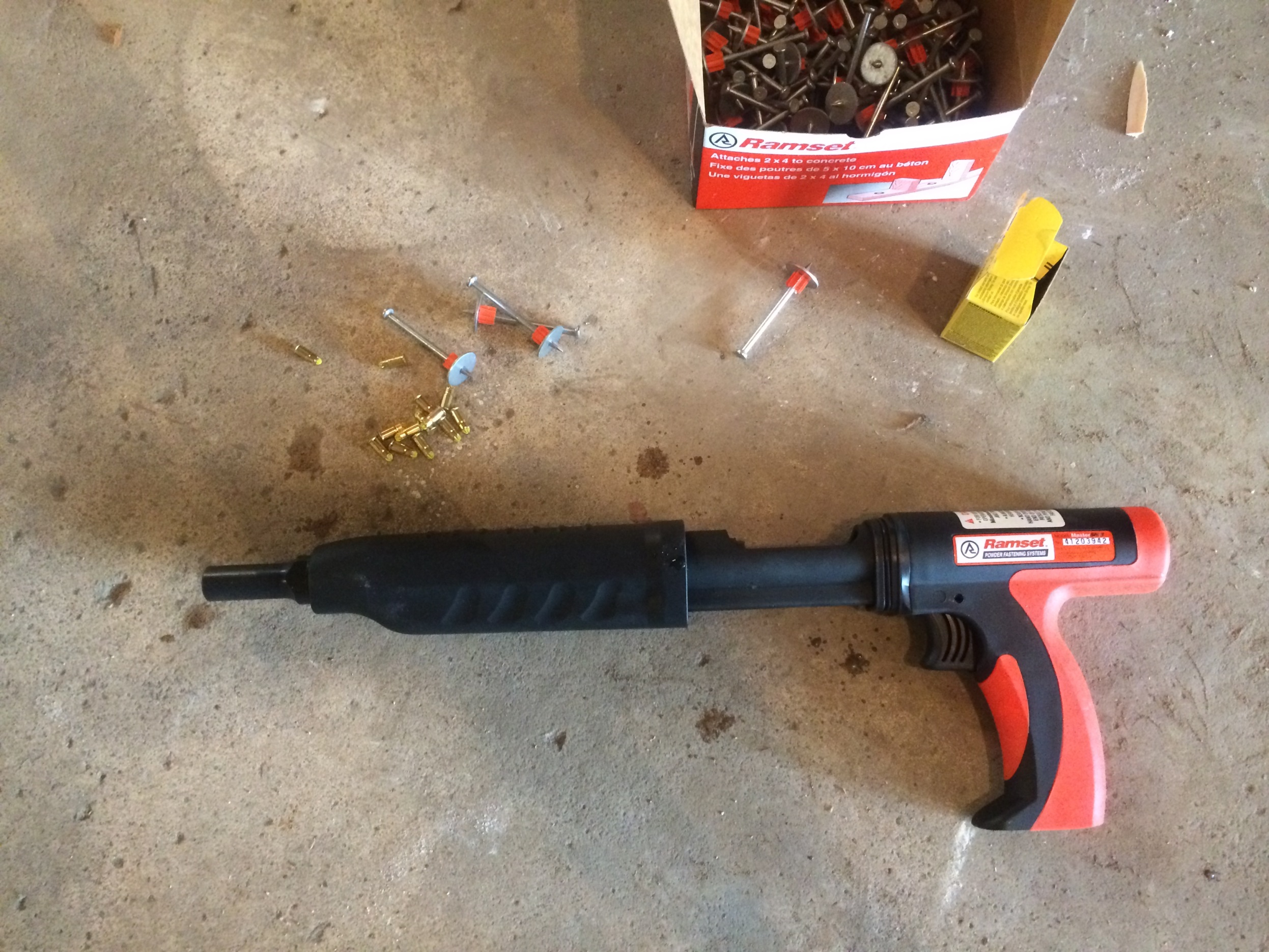 To secure material to concrete slab, a powder actuated nail gun is used.
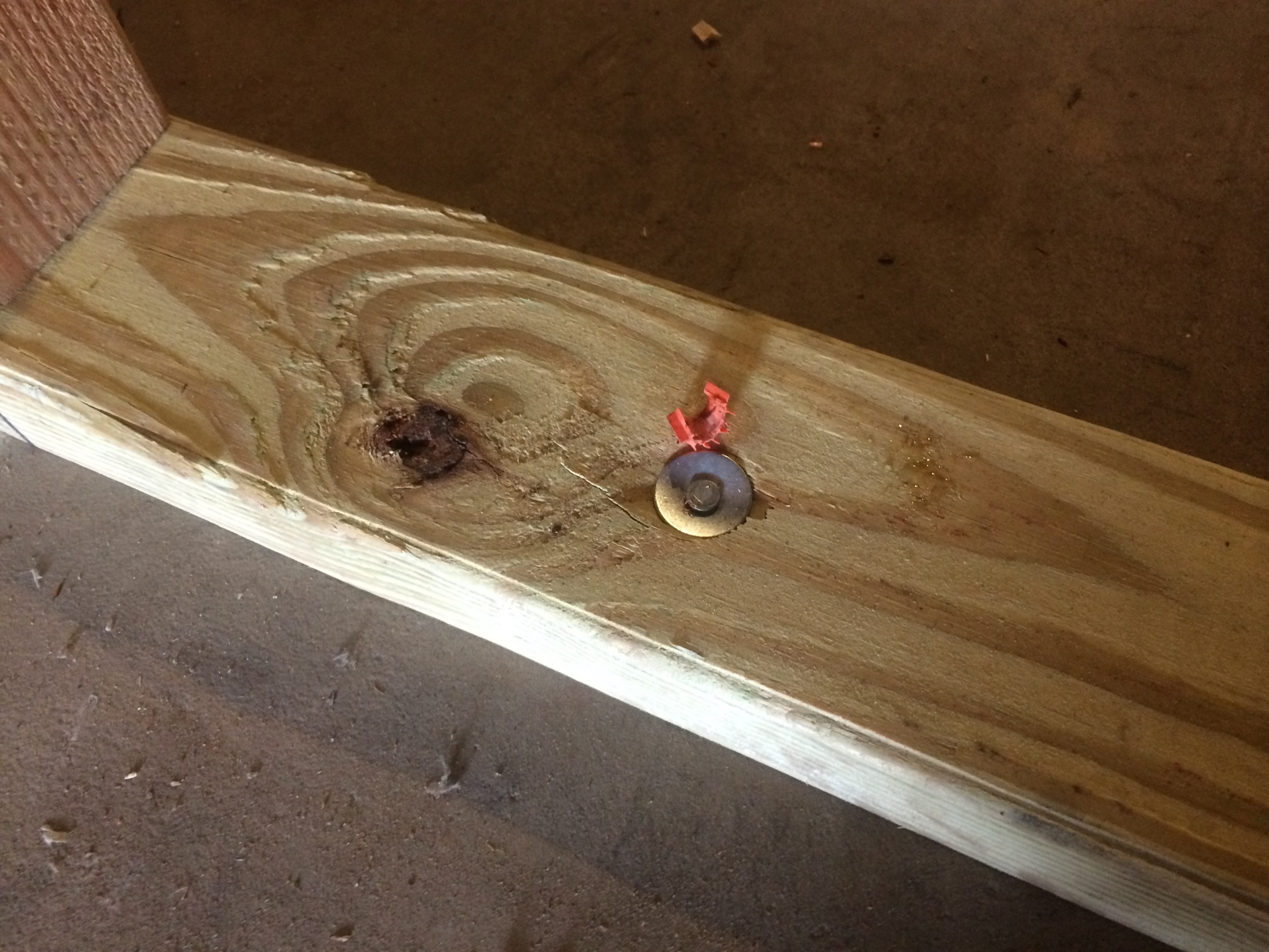 Wall secured to concrete slab with concrete nails
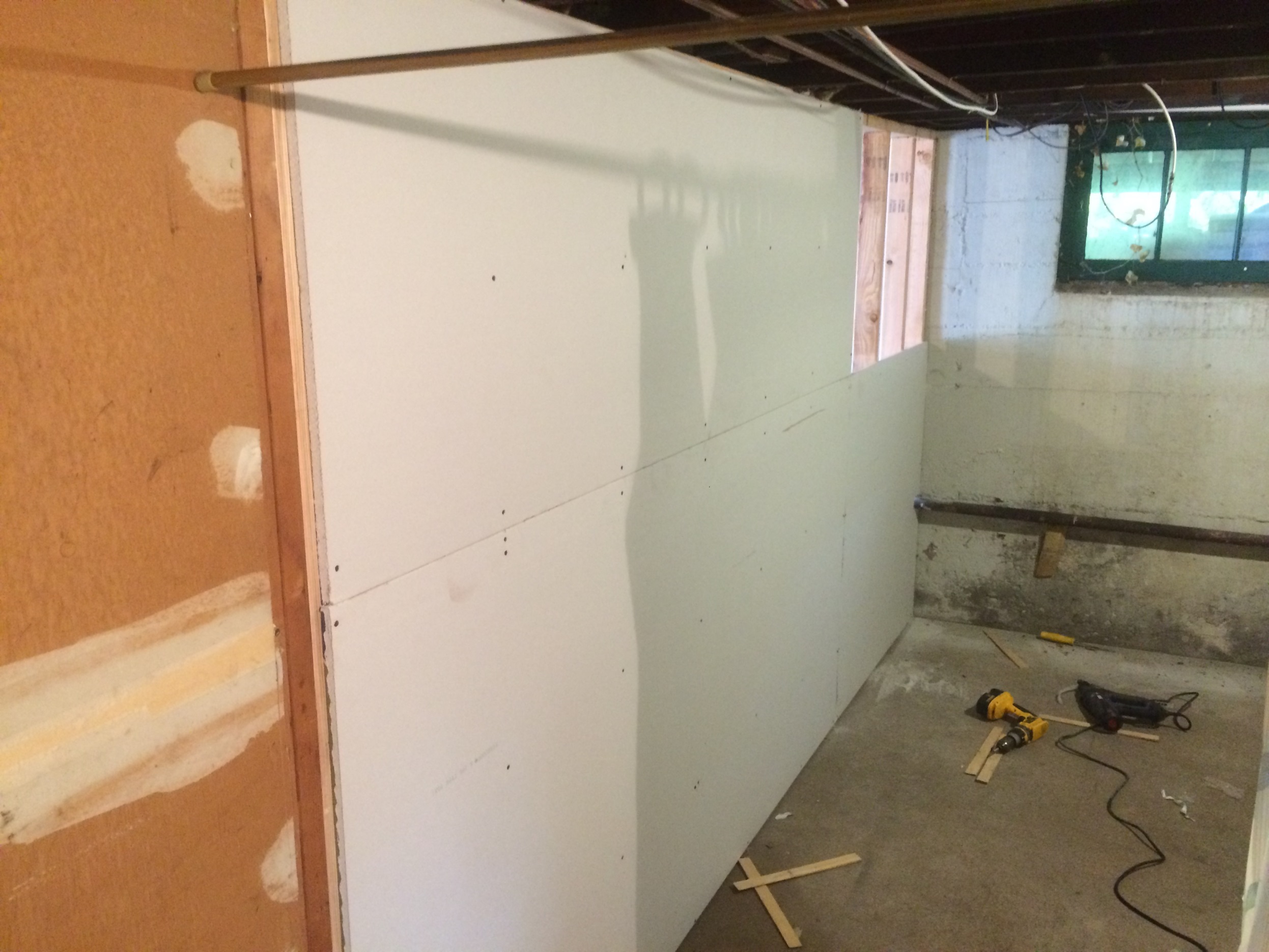 Add sheetrock and secure with screws
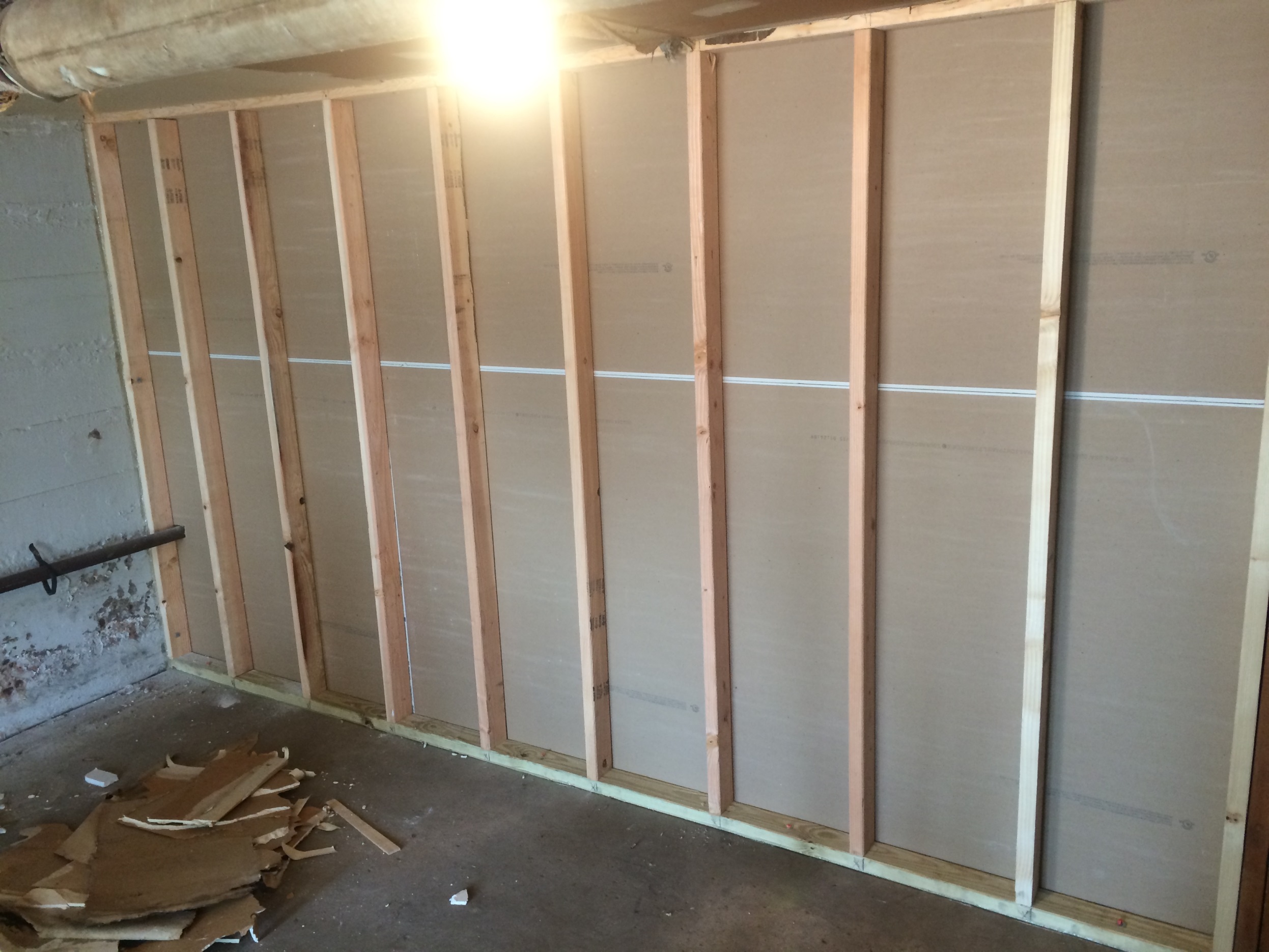 One side complete with sheetrock
(viewed from unfinished side)
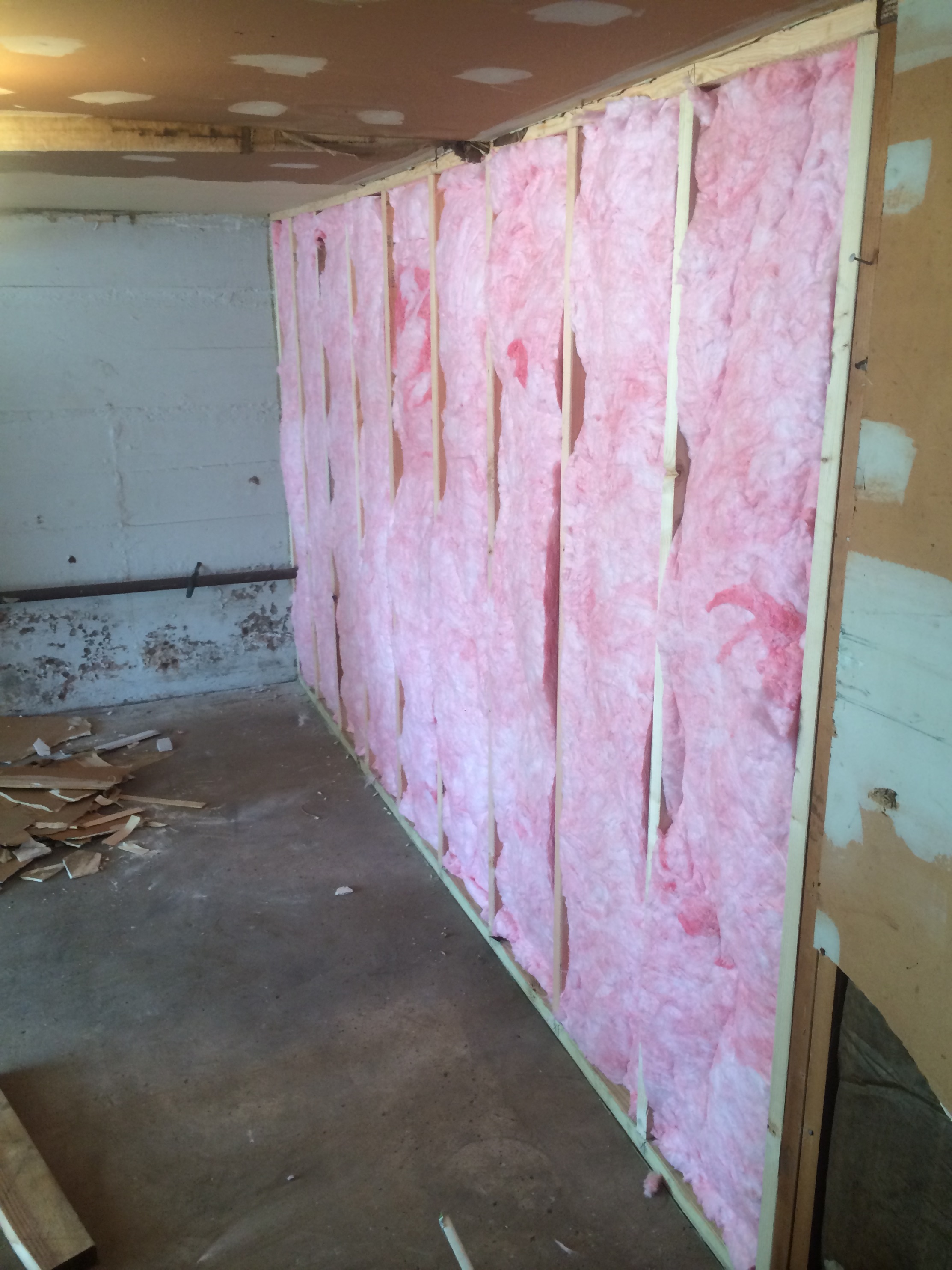 Insulate
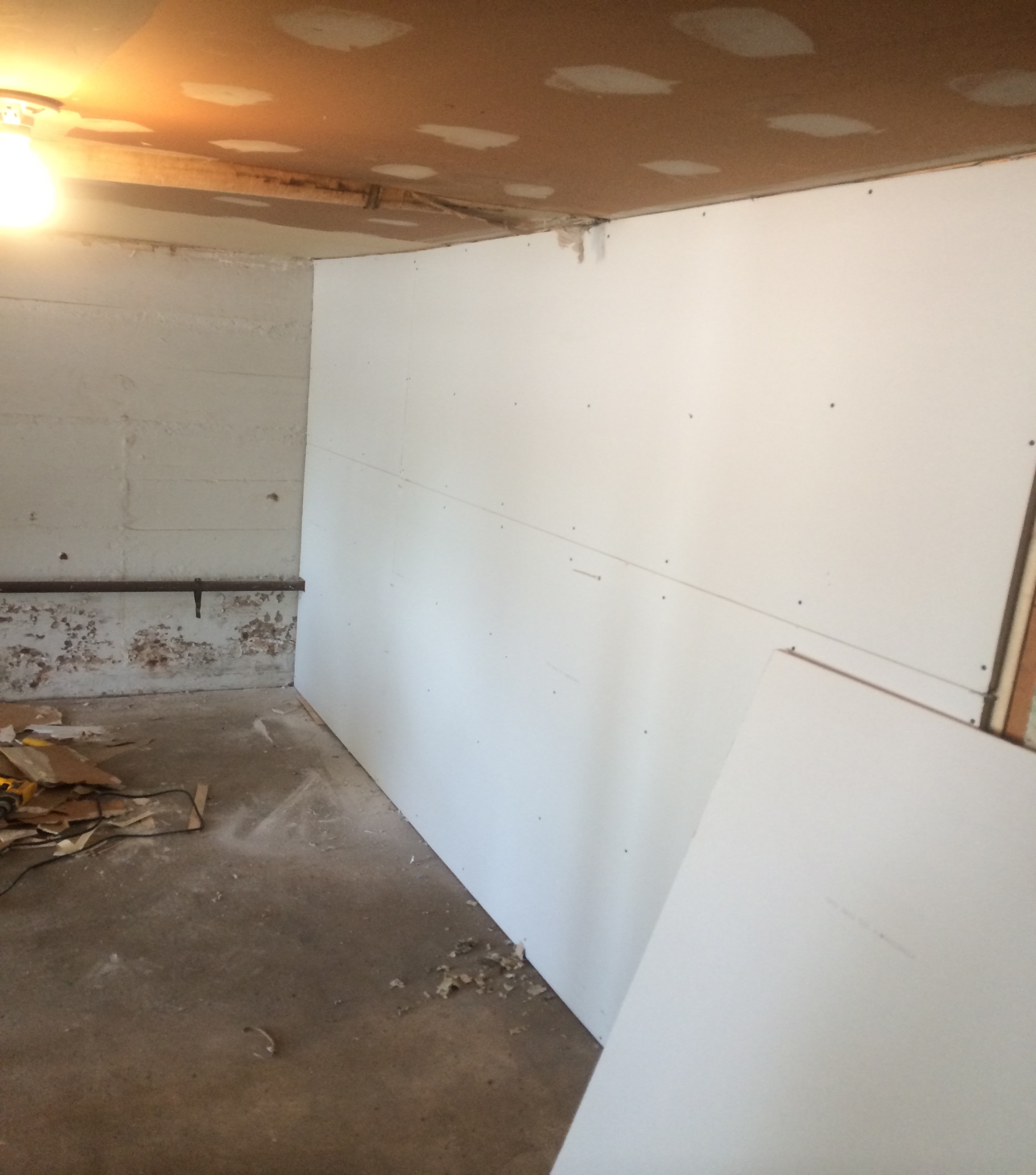 Completed sheetrock
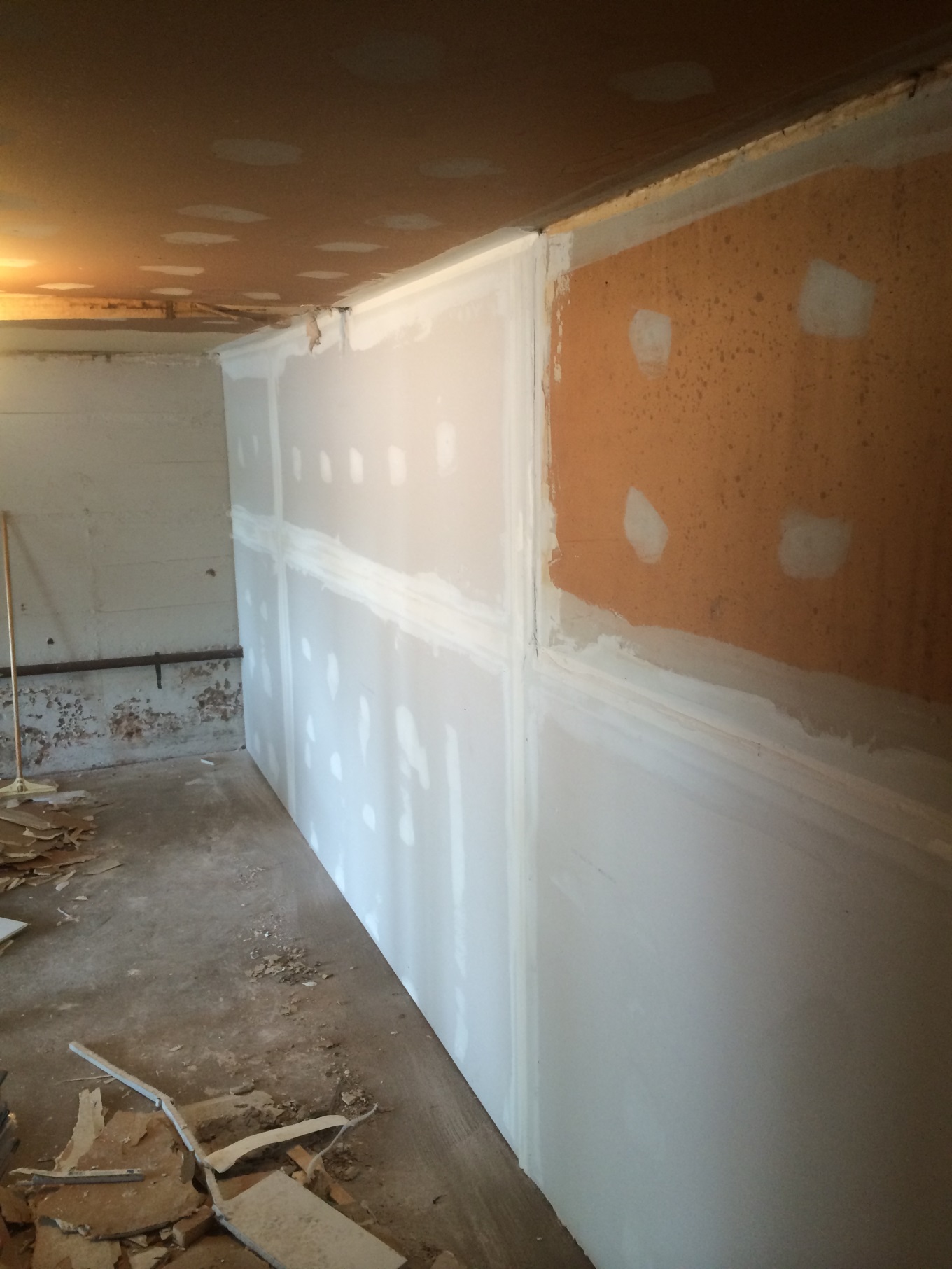 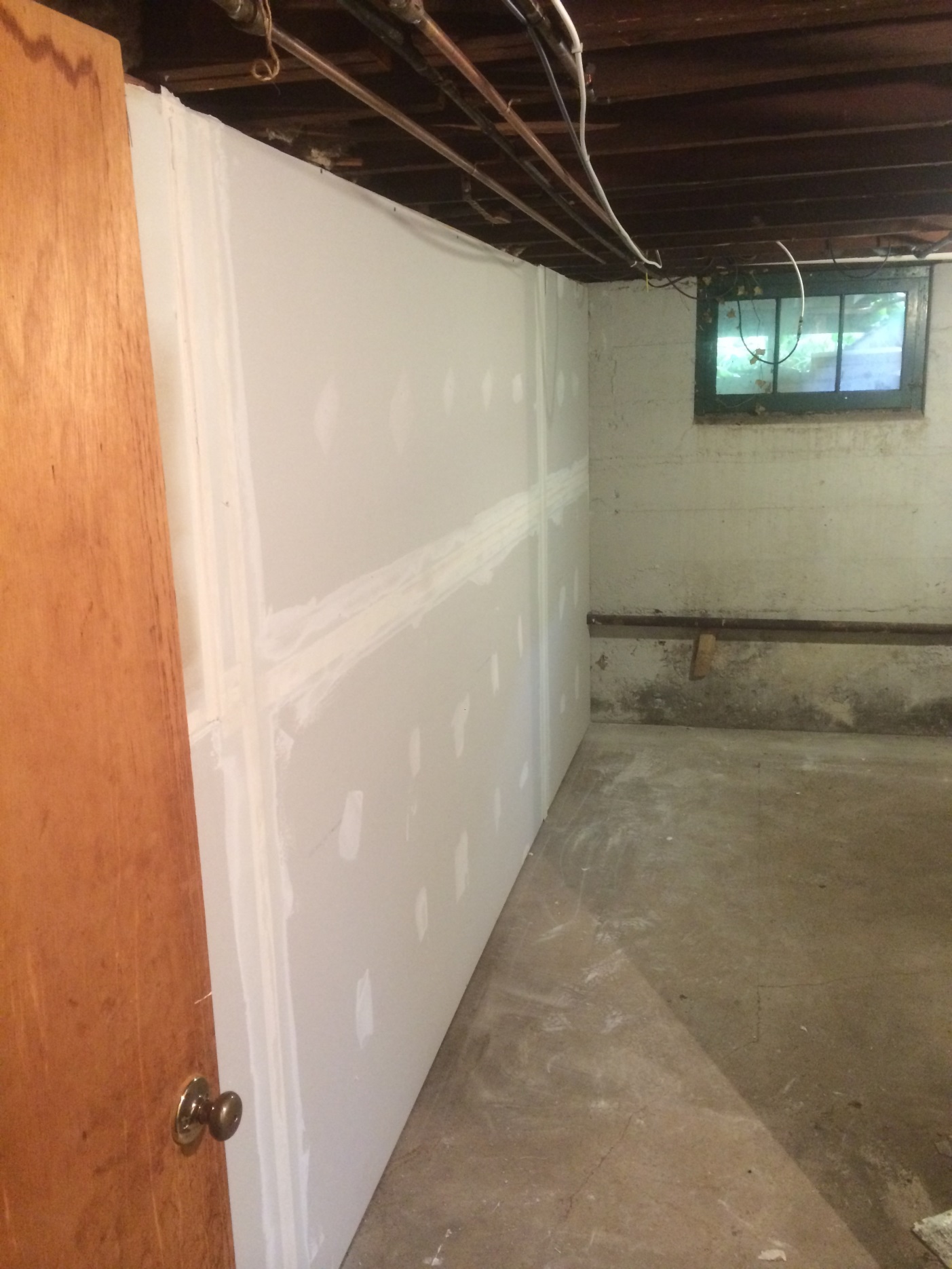 Tape and spackle joints and screw holes.